HIGH RESOLUTION PROTEOMICS AND GENOMICS OF CNDP1 REPEAT VARIANTS LINKED TO DIABETIC NEPHROPATHY
Parviz Shabane


Ramu Anandakrishnan


Arichanah Pulenthiran


Harold Garner
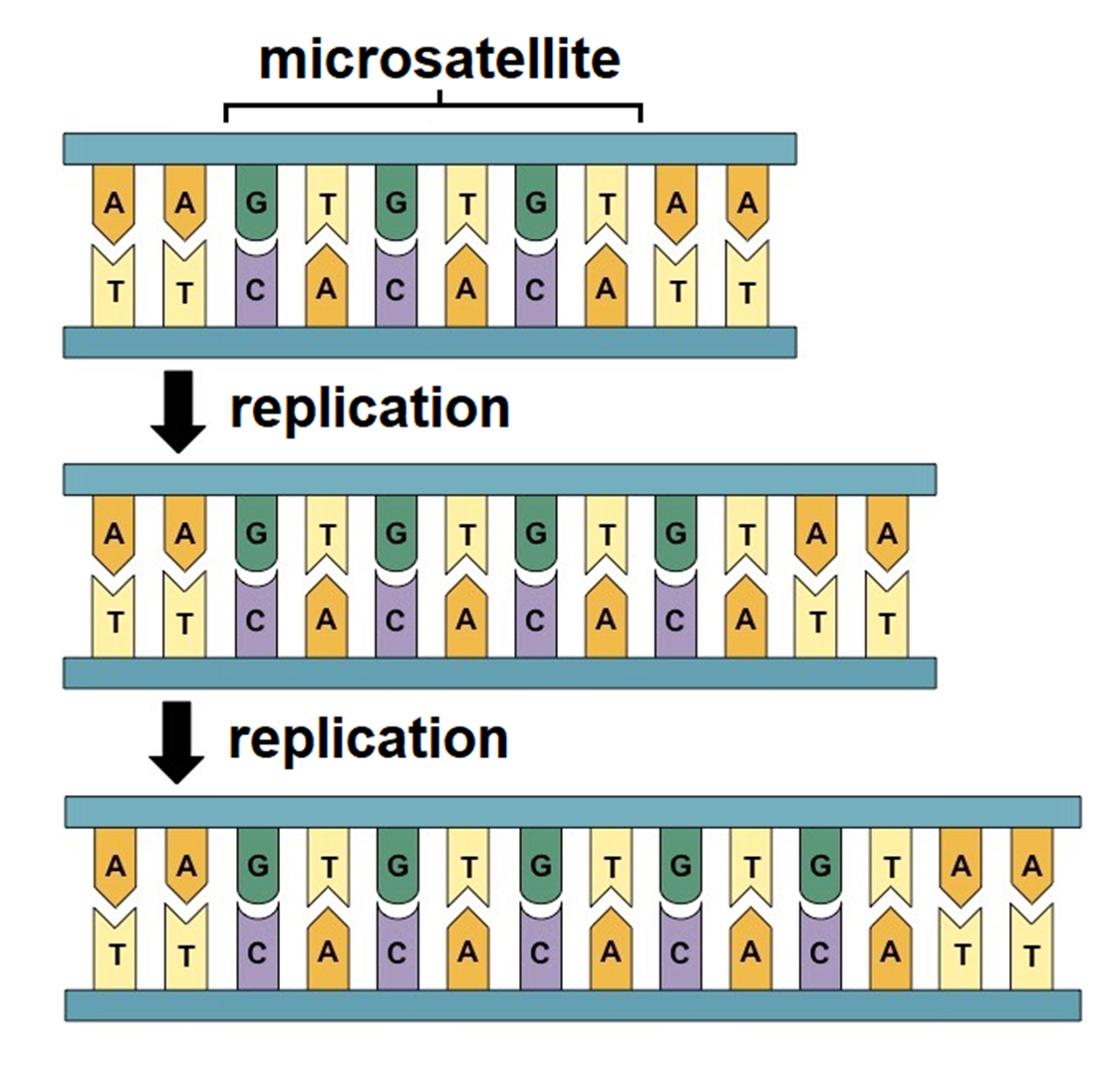 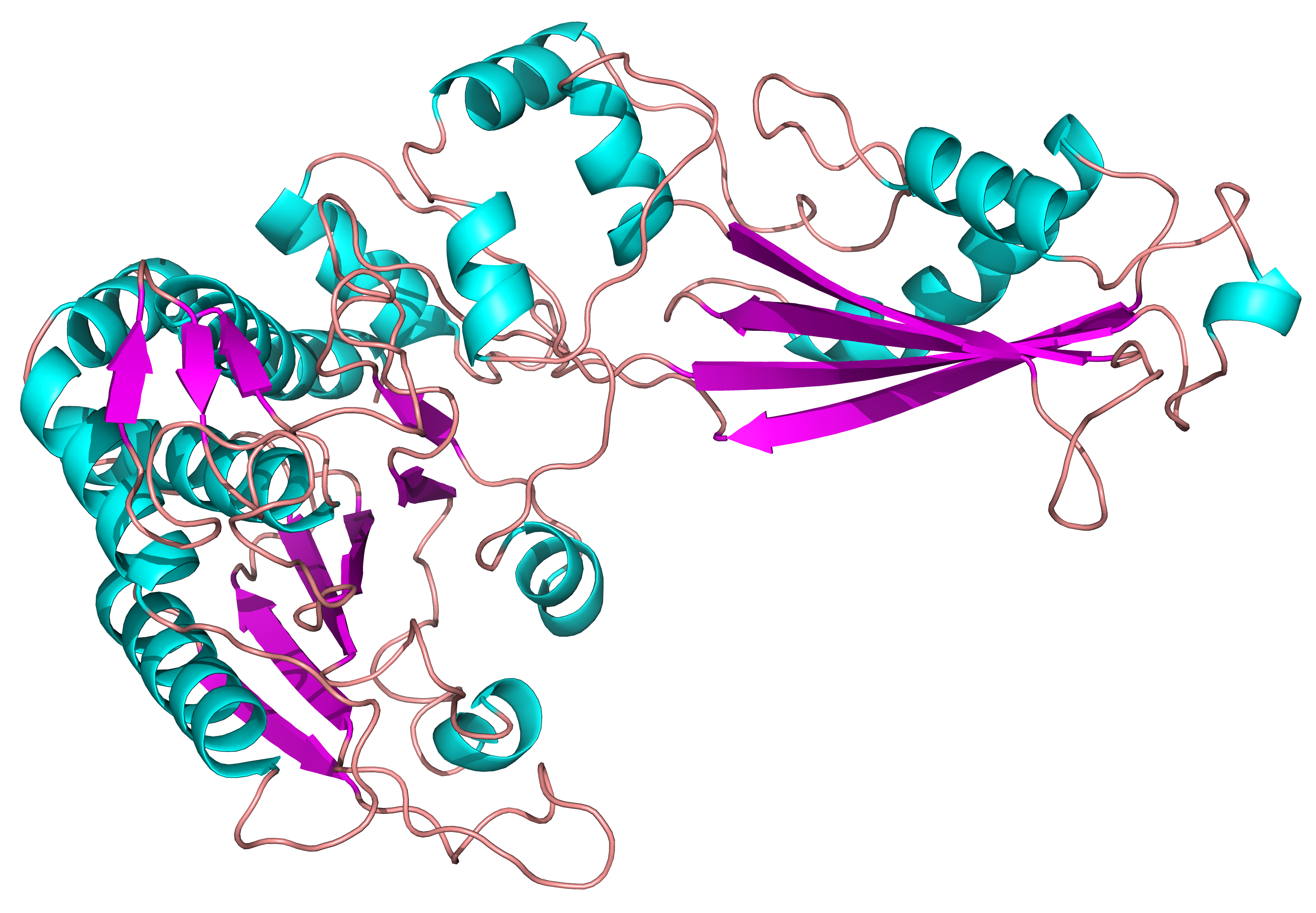 Background and Motivation
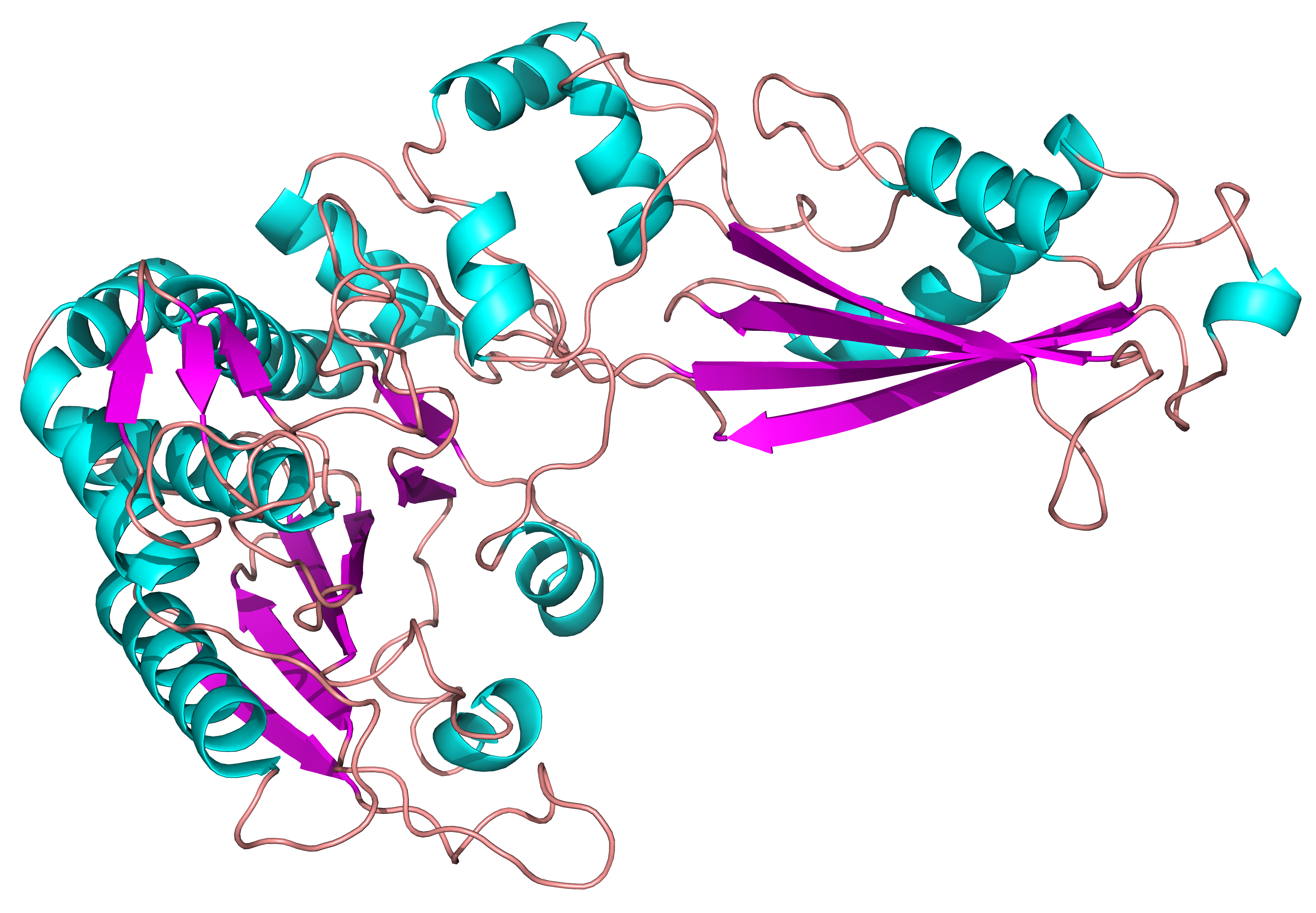 CNDP1 is an excreted dipeptidase that exists as a monomer or homodimer. Its two substrates are  H-carnosine (preferred) and L-carnosine

At least 4 alleles can be identified by the number of Leucine residues in the NH2 terminal signal peptide sequence: 4 to 8 leucine residues are known.

Alleles with 4 or 5 leucine residues protect against diabetic nephropathy and are less readily exported from the cell.

Enzyme activity varies by age, gender, and various neuromuscular disorders (multiple sclerosis, dystrophy, and dementia)
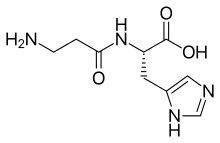 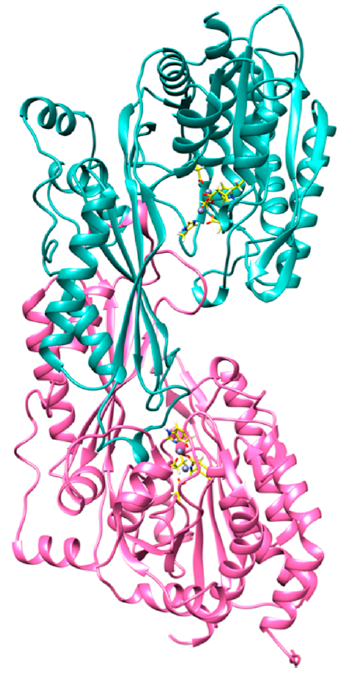 Results: Genomics
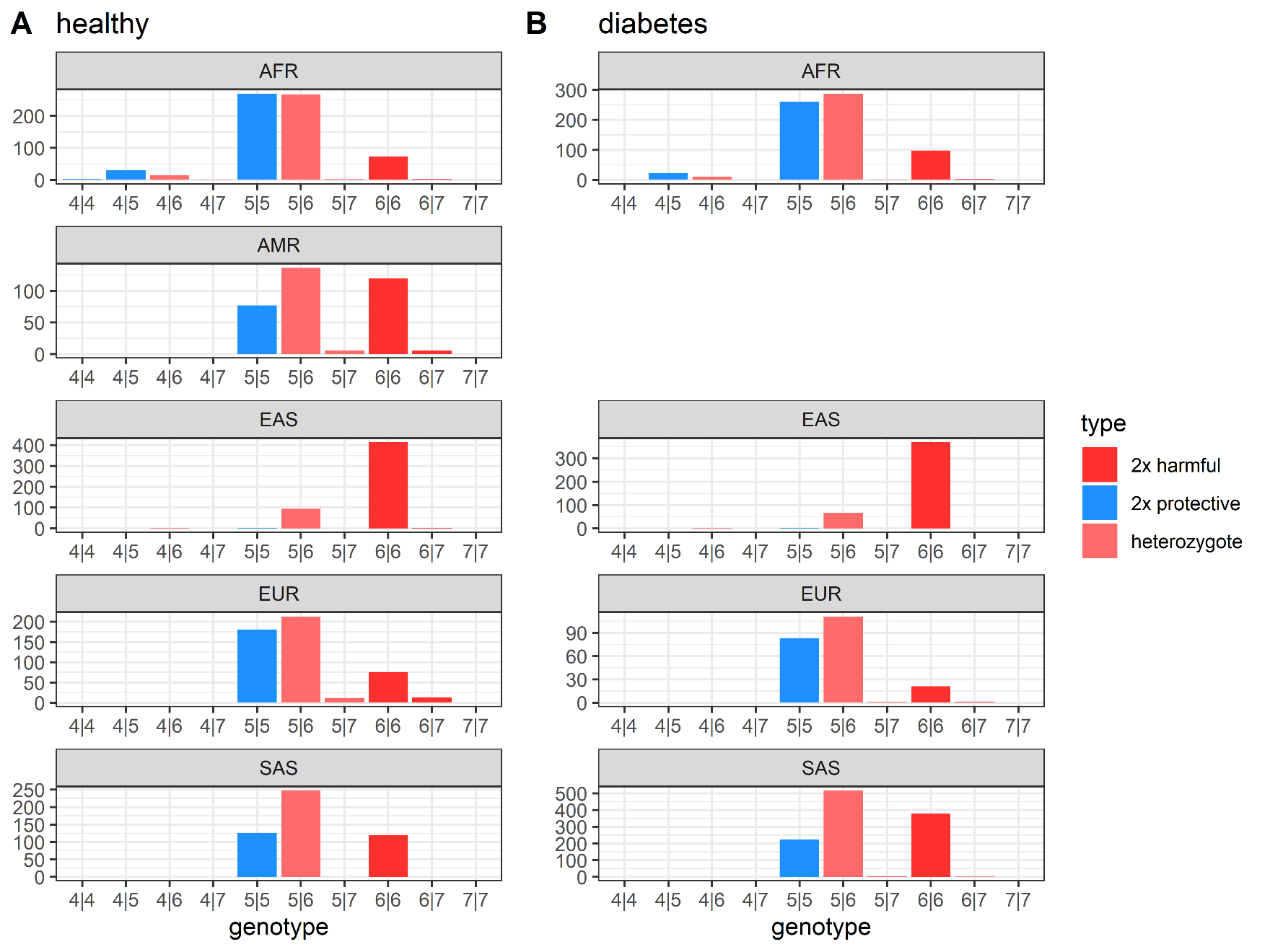 We investigated the CNDP1 genotypes for approximately 5000 individuals: 
½ healthy, ½ diabetes

Distributions differ by ethnicity (rows) but not by disease state (column)

Enzyme activity varies by age, gender, and ethnicity
Results: Proteomics
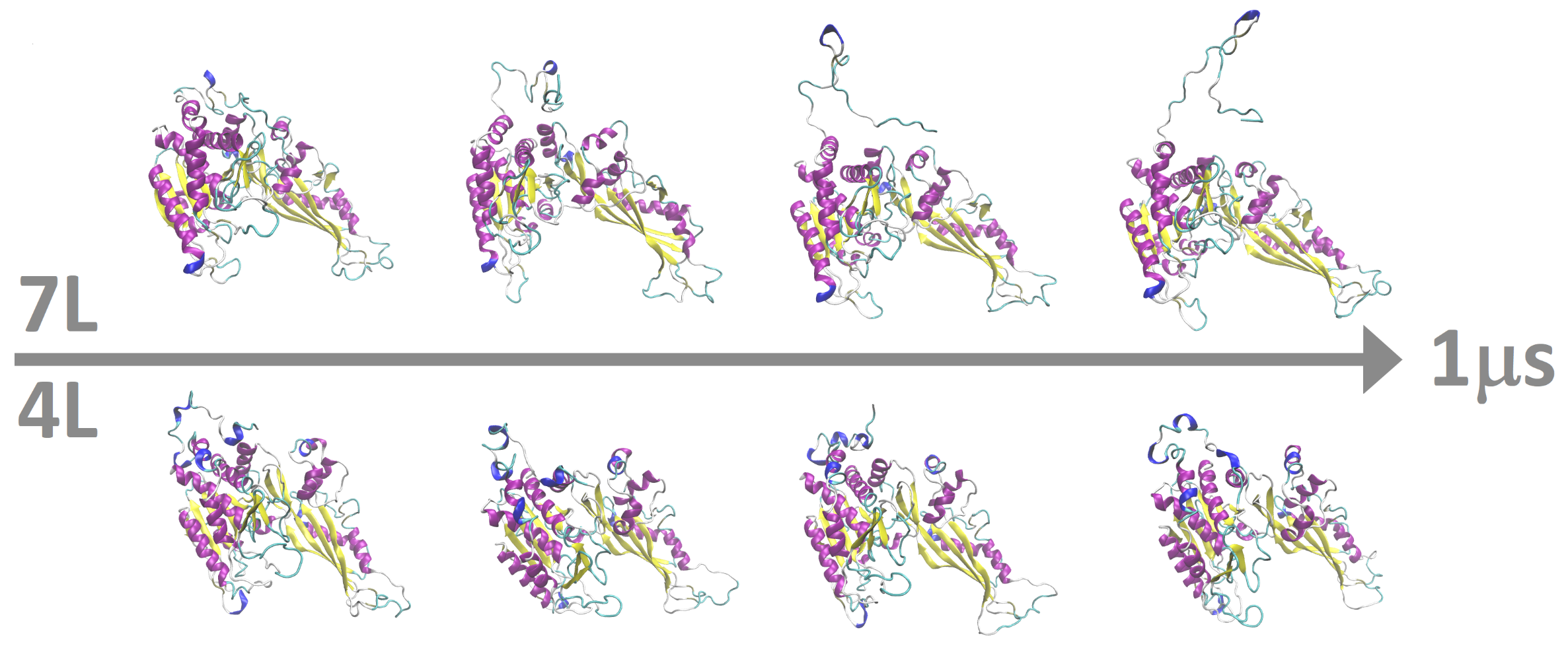 Results: Proteomics
Why do residues 1-28 form a hairpin in the 7L allele but not the 4L allele?

To what extent does the secondary structure of the tail residues influence secretion?
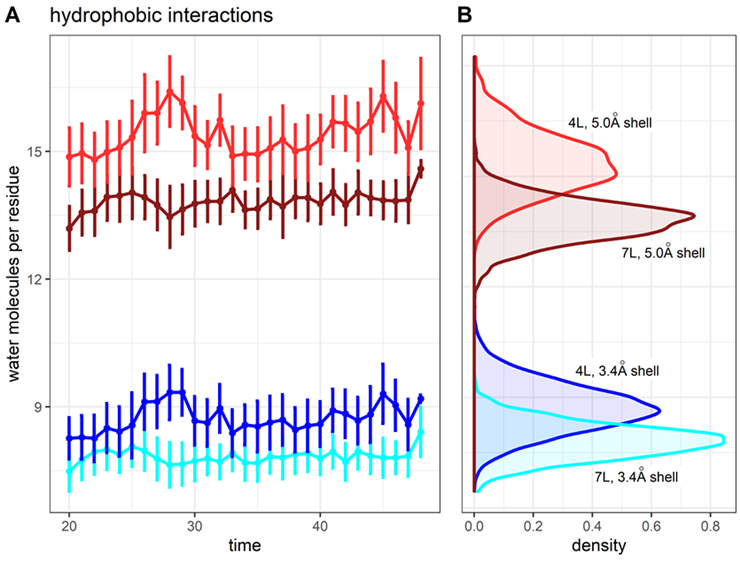 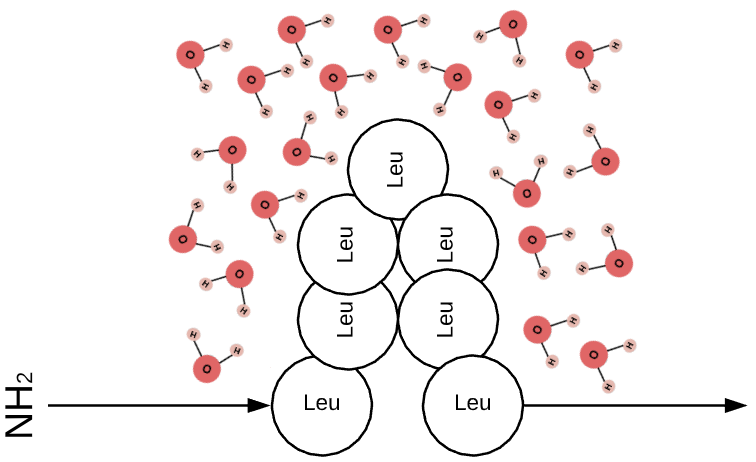 Results: Proteomics
Directions
7L H-bonds
Residues 1-30






4L H-bonds
Residues 1-30
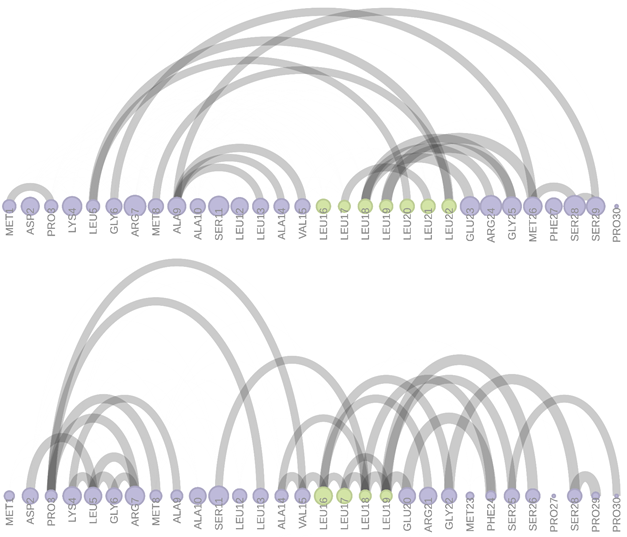 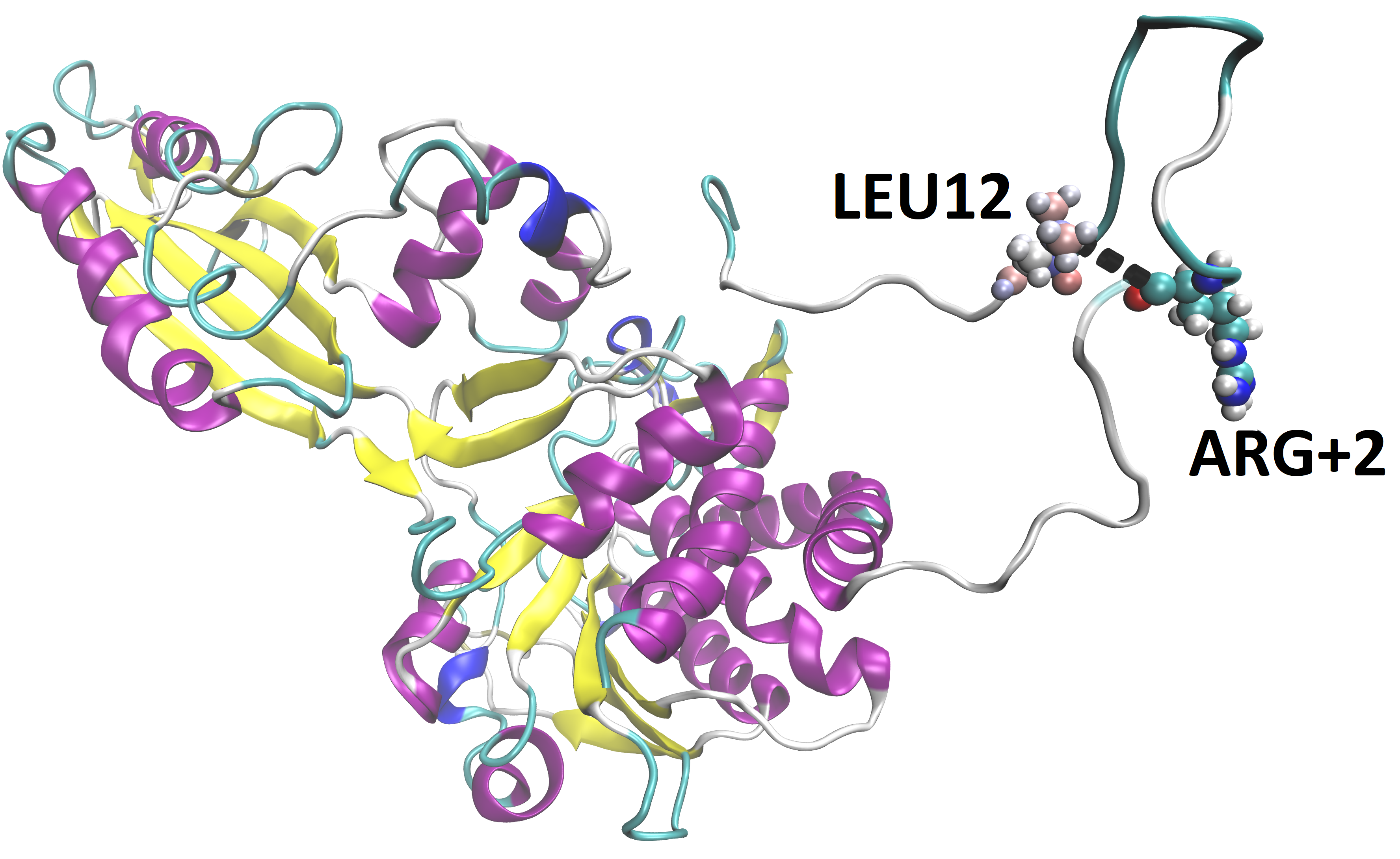 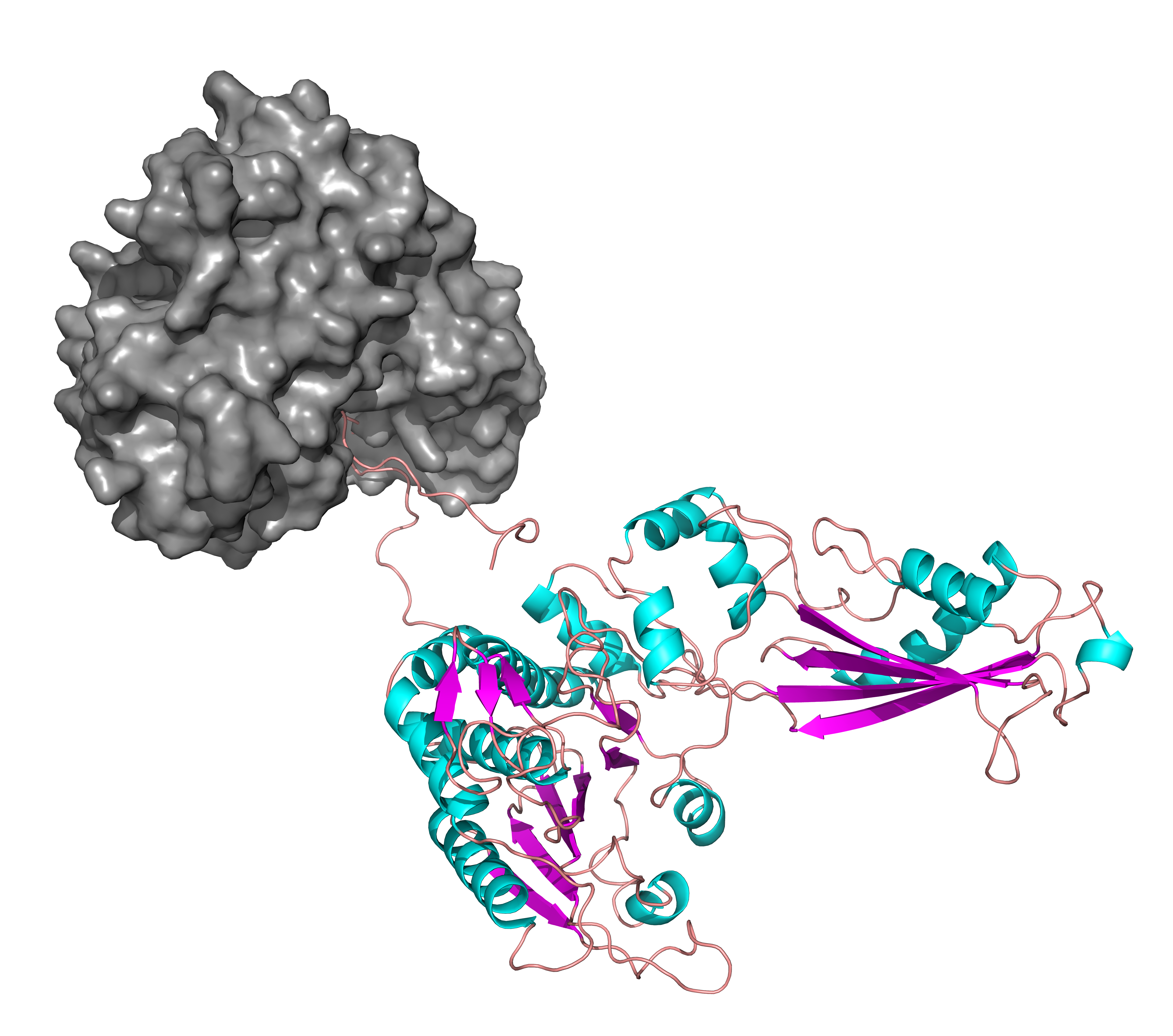